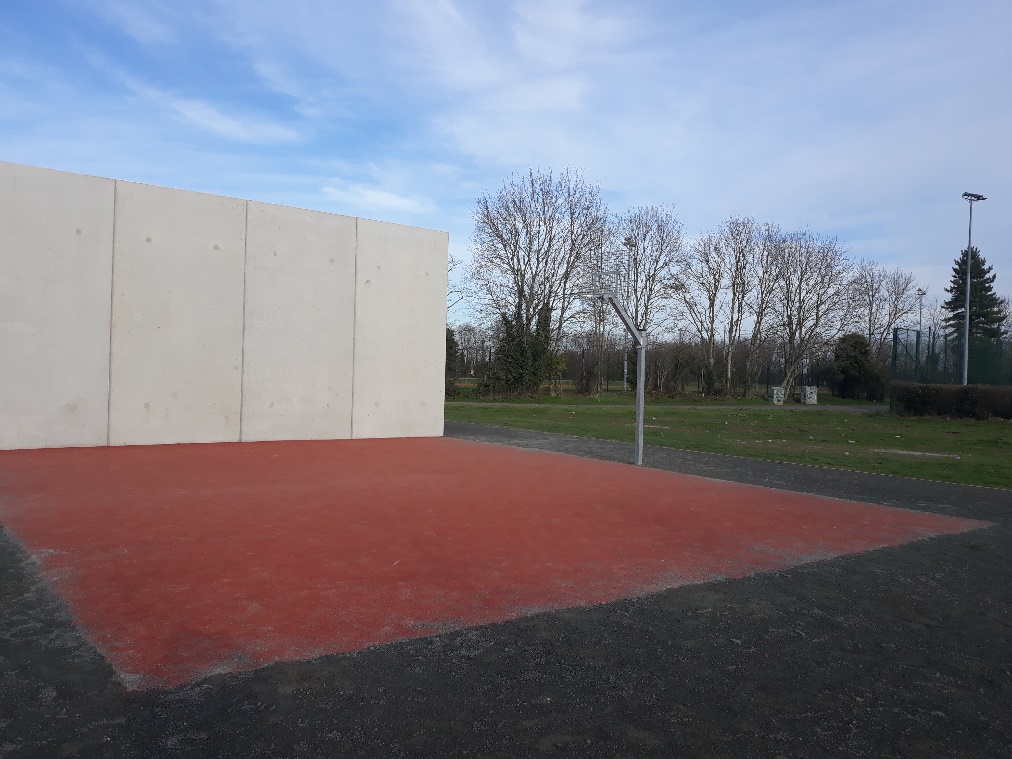 Griffeen Valley Park Teenspace
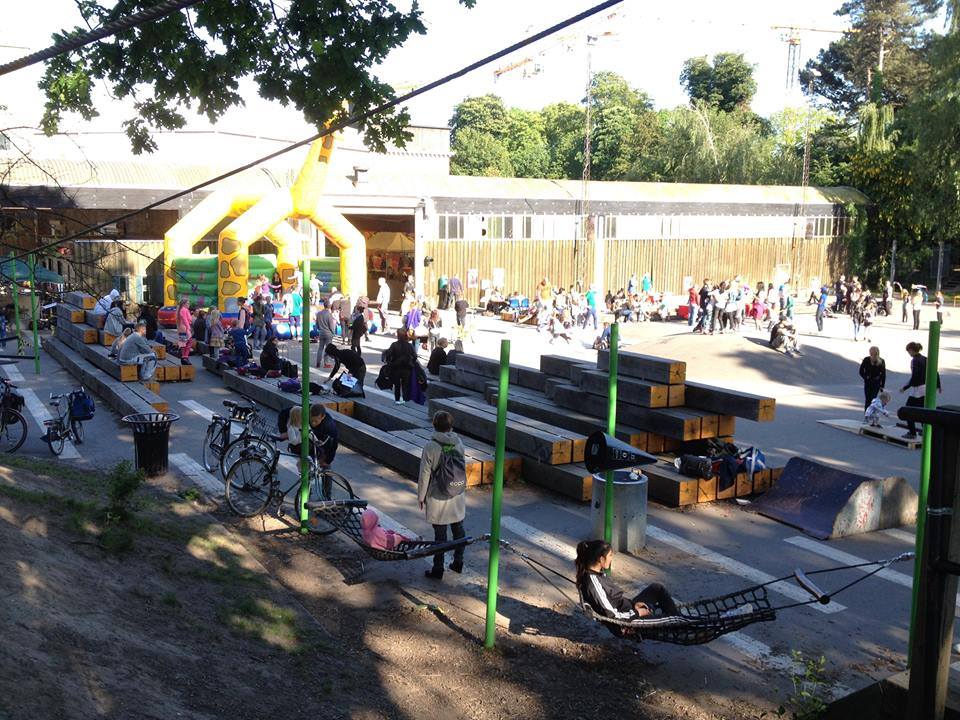 382 teenagers took part in the survey. 
54% of all survey respondents selected Wi-Fi as the most important element in of a teen space. This was followed by informal seating (26%), exercise area (21.9%), play (14.7%) and music/dance area (10.8%). 
 
For Exercise: An Outdoor Gym was the most sought-after exercise 54.3%  equipment with of stating this was their first preference. This was closely followed by a Parkour area (44.6%) and Calisthenics (9.3%).
 These can easily be combined into one area
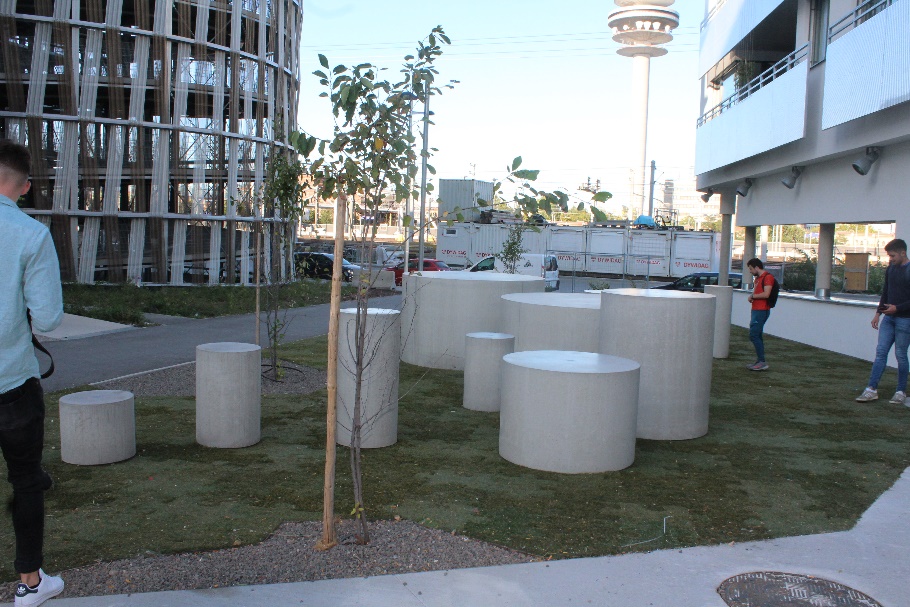 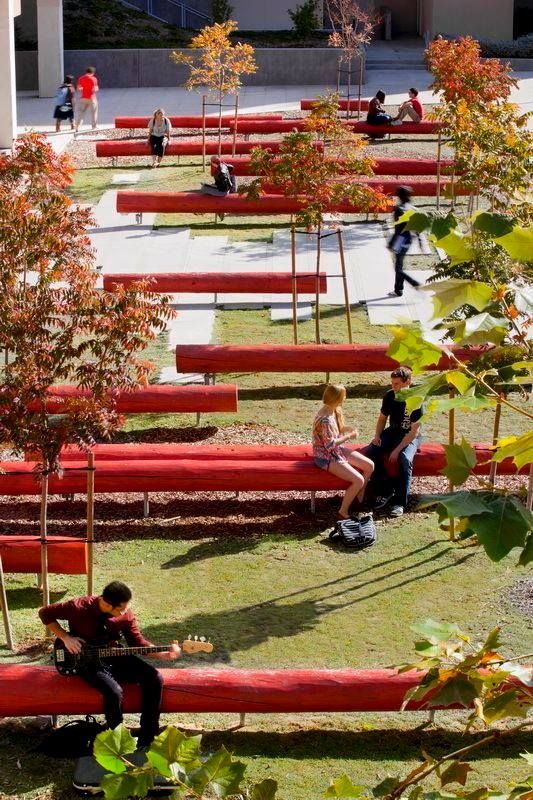 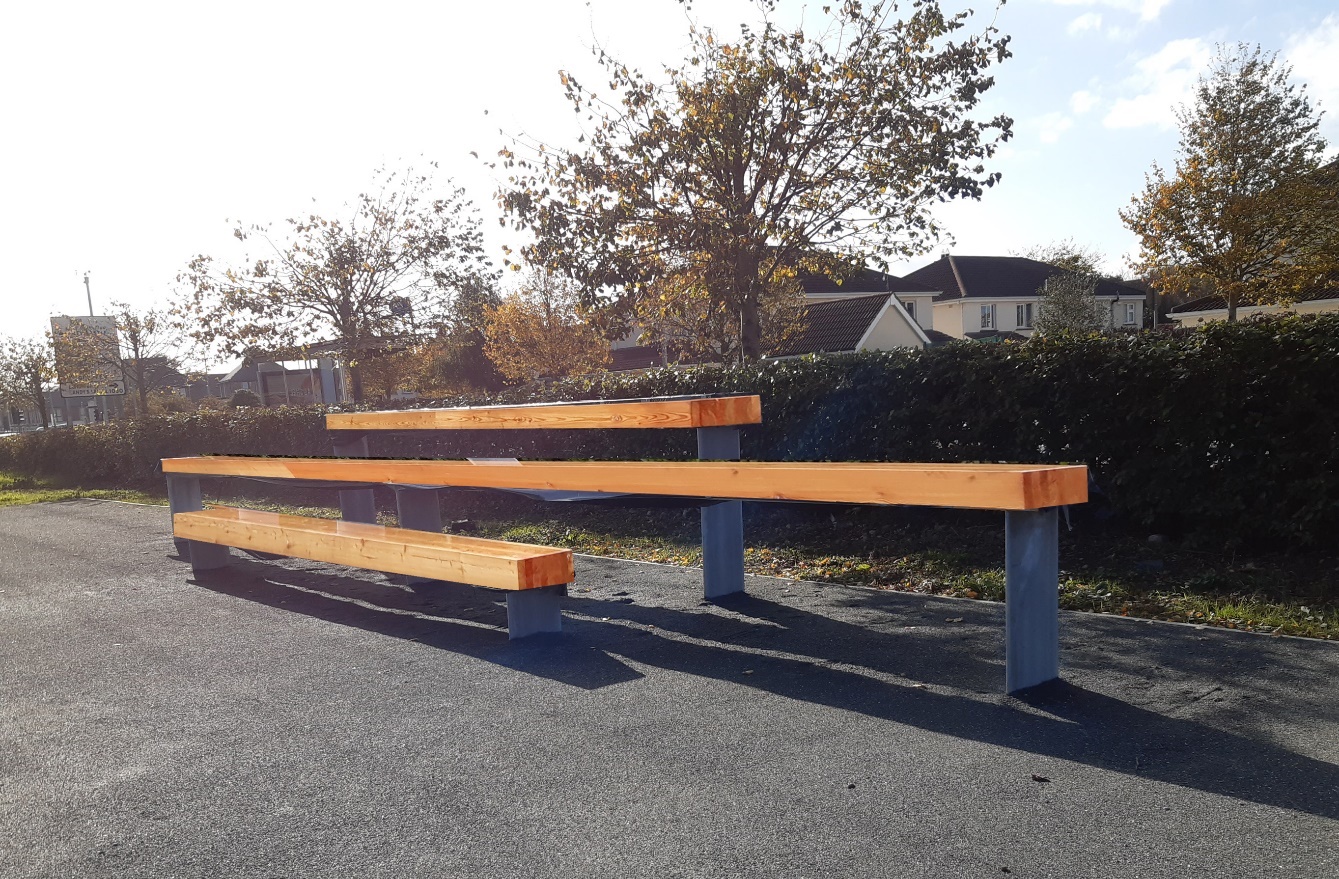 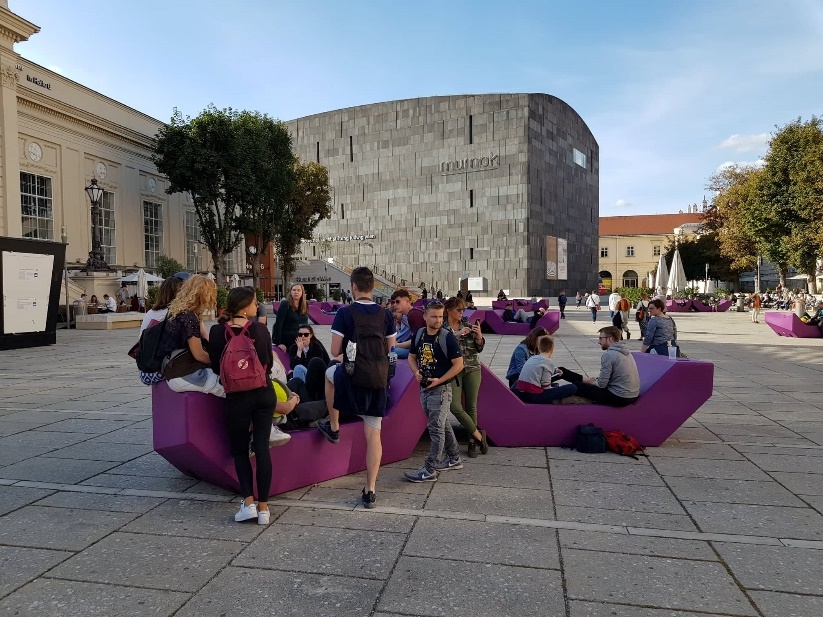 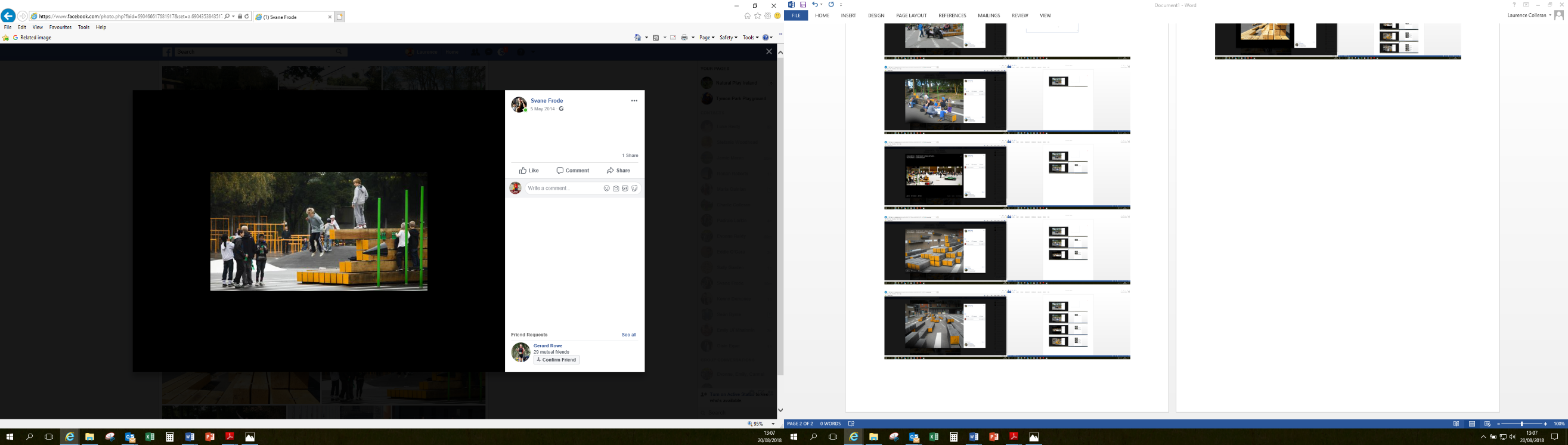 Seating This is a really important element in the teenspaces.  It allow teenagers a chance to meet up outside in a place designed for their needs.  They can then decide whether to engage in the activities or not.
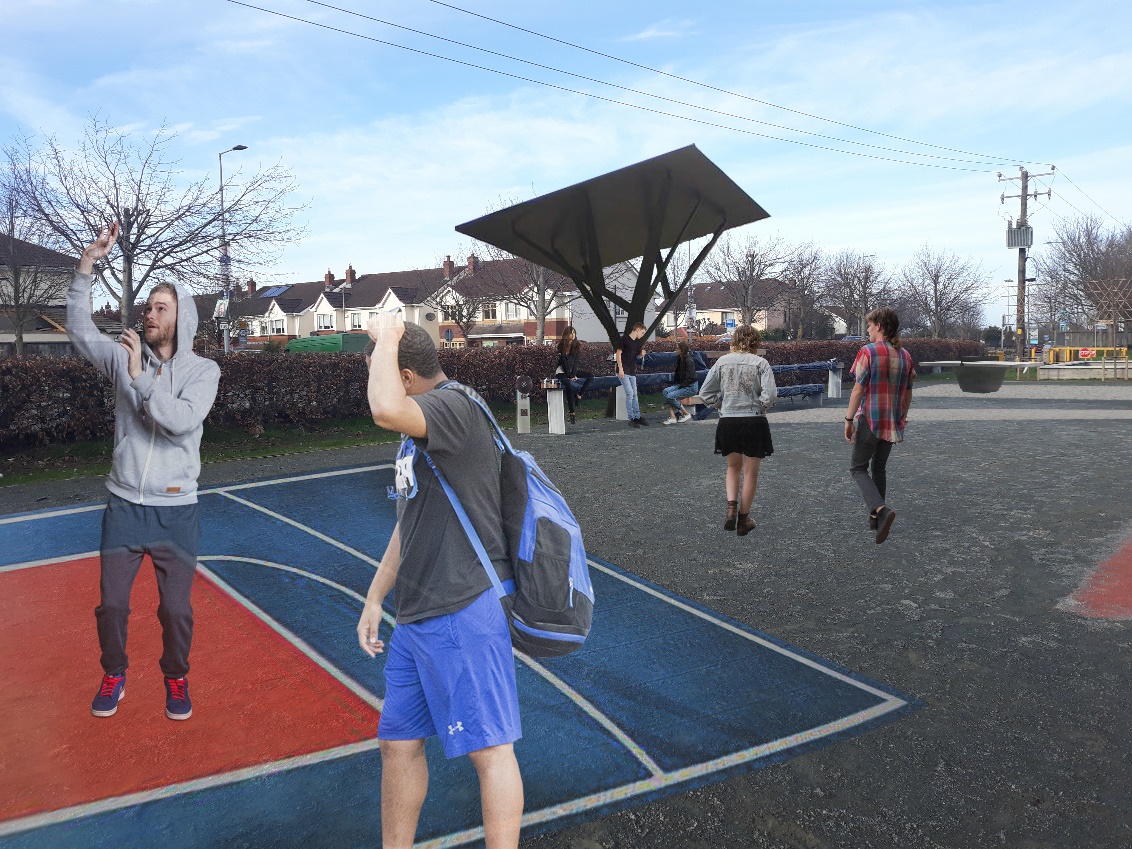 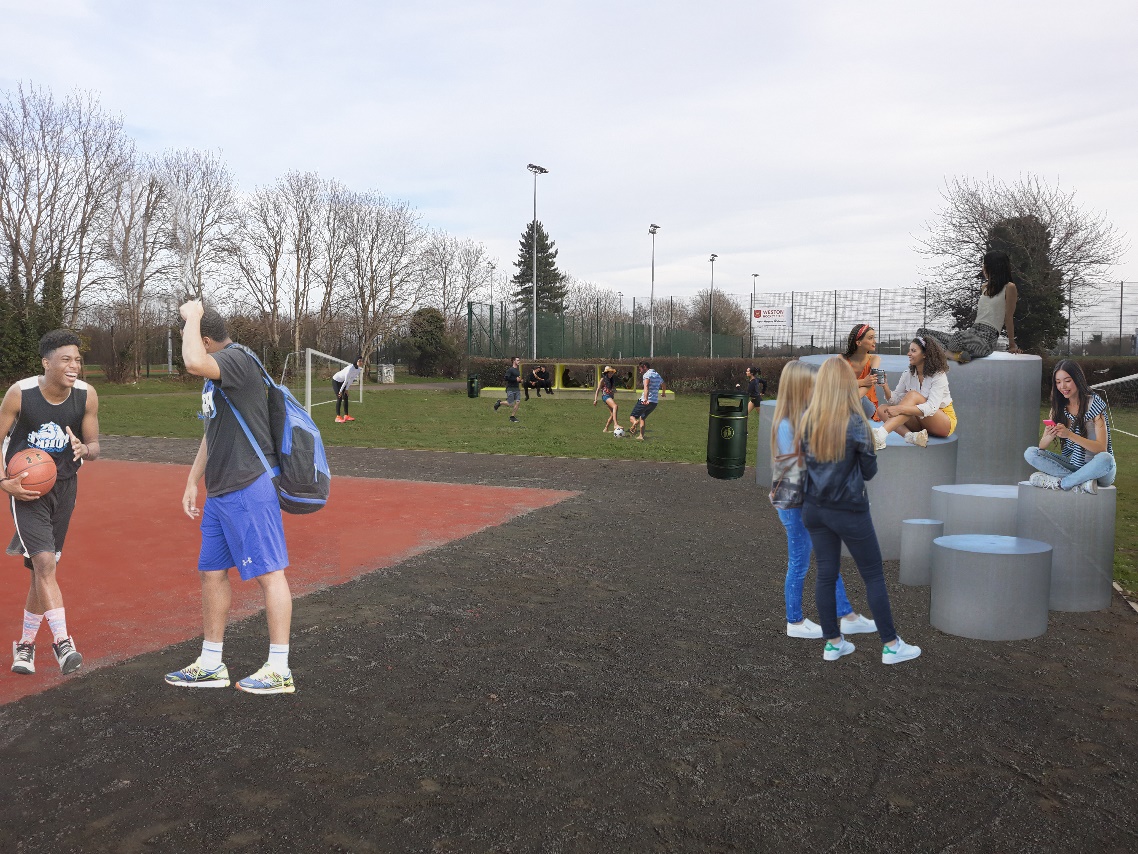 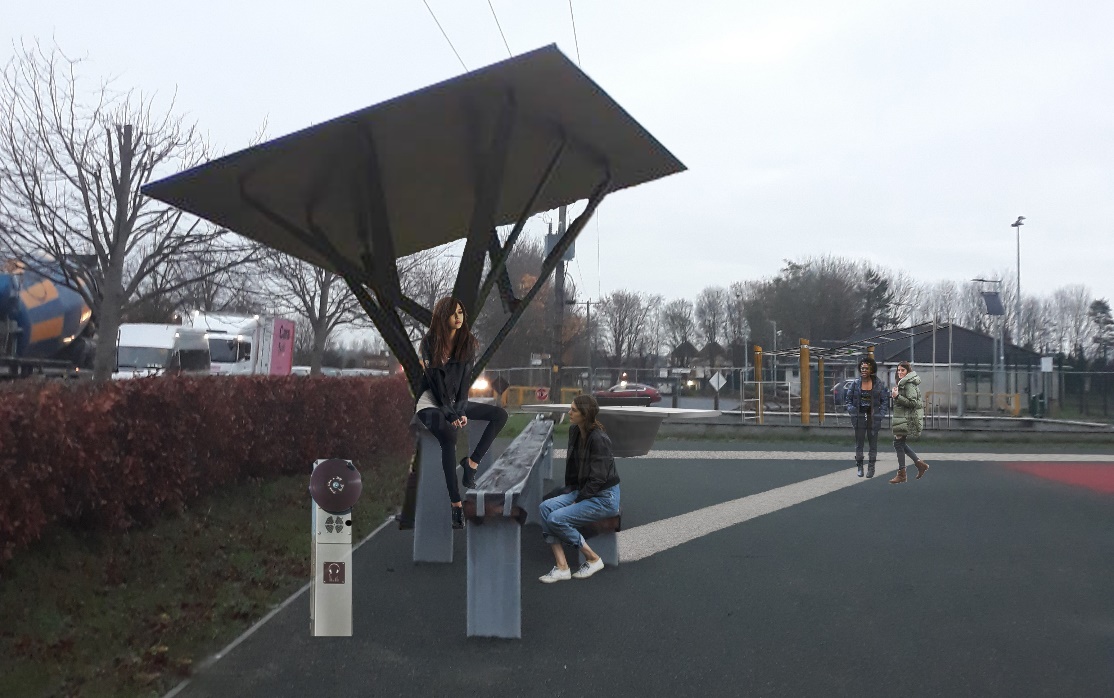 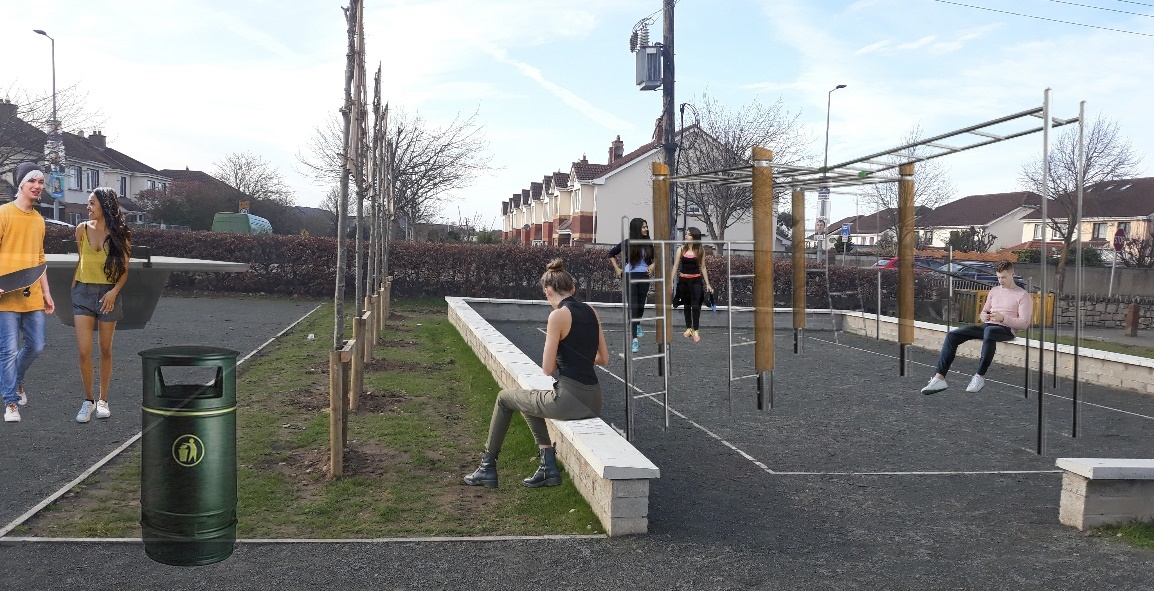 Images showing additional seating, levelled area for soccer, basketball hoops, exercise area and music post as example